にほんごJPN101
Nov. 30, 2009
(Monday)
１１月３０日月曜日
日本のぶんか
ききじょうずはなしじょうず
ダイアローグ
よむれんしゅう
きくれんしゅう
2
日本のぶんか
3
日本の大学
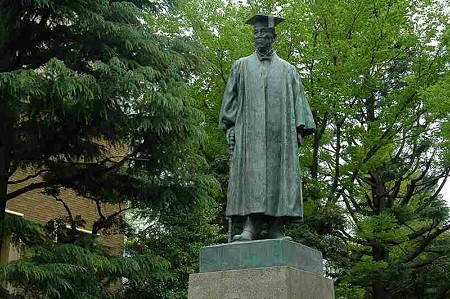 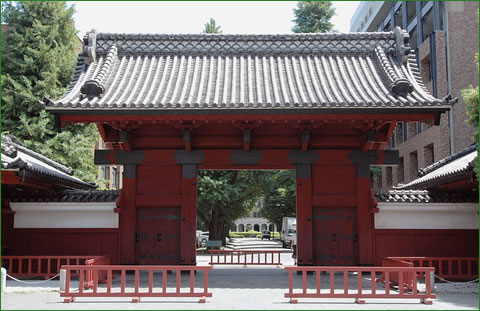 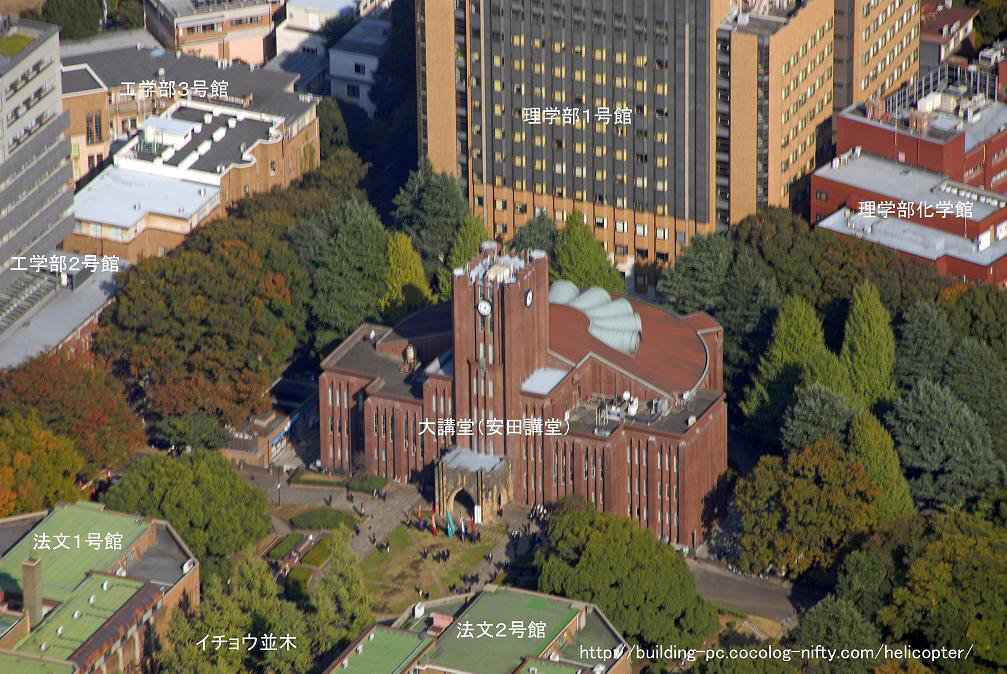 わせだ大学
とうきょう大学
4
P220 大学の せいかつ
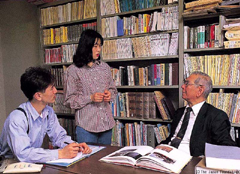 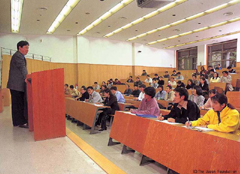 キャンパス
けんきゅうしつ
じゅぎょう
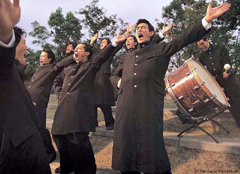 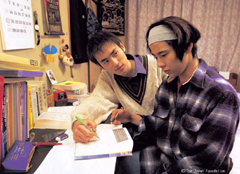 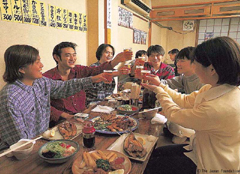 クラブかつどう
かていきょうし
コンパ／のみかい
5
Advancement rate to institutions of higher education
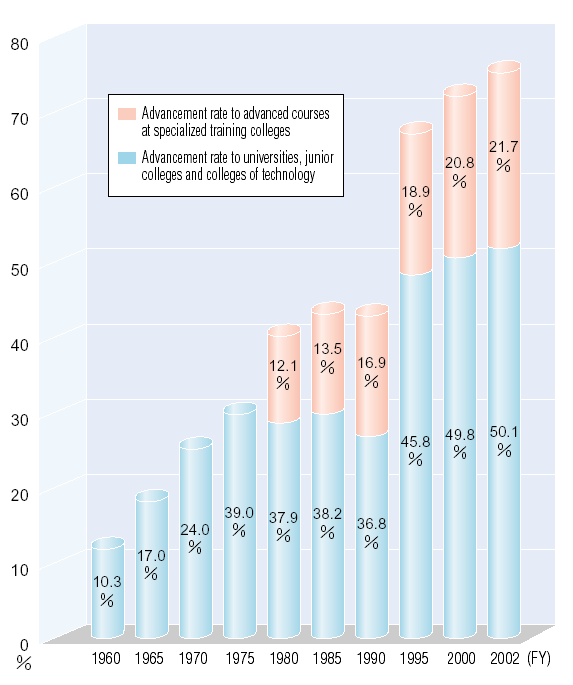 6
(Ministry of Education, Culture, Sports, Science & Technology. http://www.mext.go.jp/)
International comparison of Advancement Rate of Higher Education
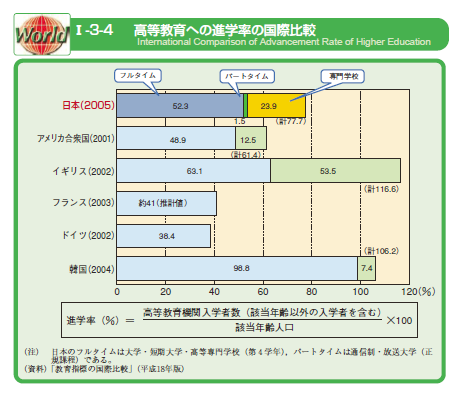 )Ministry of Education, Culture, Sports, Science & Technology. http://www.mext.go.jp/)
Job hunting
8
)Ministry of Education, Culture, Sports, Science & Technology. http://www.mext.go.jp/)
かんじ
しゅうしょくかつどう　　　　かんじ　いち　も　じ　　　　あらわ
「就職活動を漢字1文字で表すと」
	2007年BEST101位　　　楽（ラク、たのしい）		fun, easy			（5.7%）2位　　　苦（ク、くるしい)			suffering			（4.7%）3位　　　迷（メイ、まよう）		hesitate, waver	（4.3%）4位　　　動（ドウ、うごく）　		to move			（3.4%）5位　　　悩（メイ、なやむ）　		be troubled　		（2.9%）6位　　　耐（タイ、たえる）　		endure	　		（2.6%）6位　　　疲（ヒ、つかれる）　		become tired　	（2.6%）8位　　　縁（エン）（コネ）		relation　			（2.4%）8位　　　難（ナン、むずかしい）　difficult　			（2.4%）10位　　 知（チ、しる）　　 		knowledge		（2.0%）
9
(マイコミ、 http://www.mycom.co.jp/news/2007/08/1_3.html)
ききじょうずはなしじょうず
10
P242 ききじょうずはなしじょうず
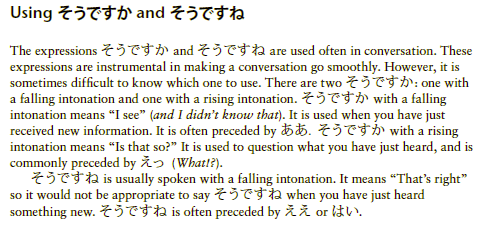 11
ダイアローグ
12
P217 ダイアローグ
「週末は　どうでしたか。」
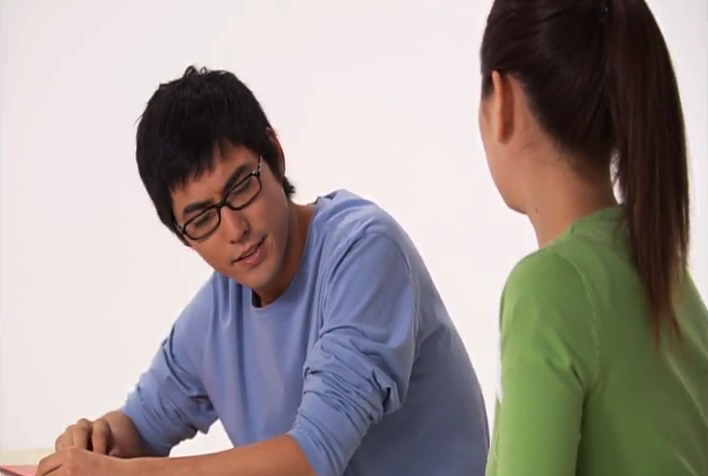 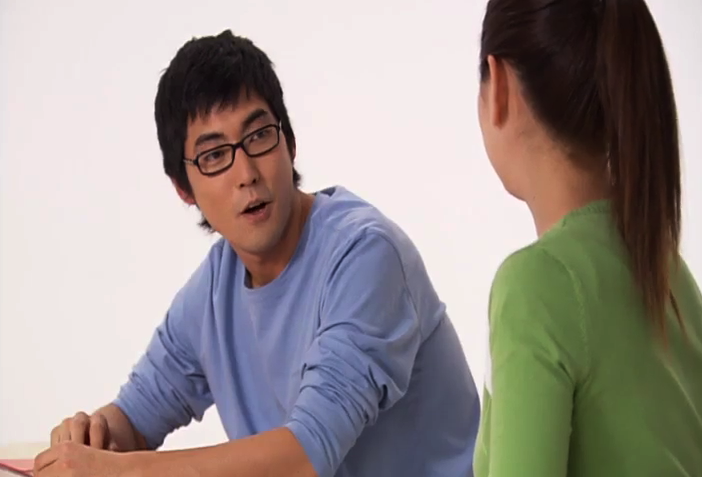 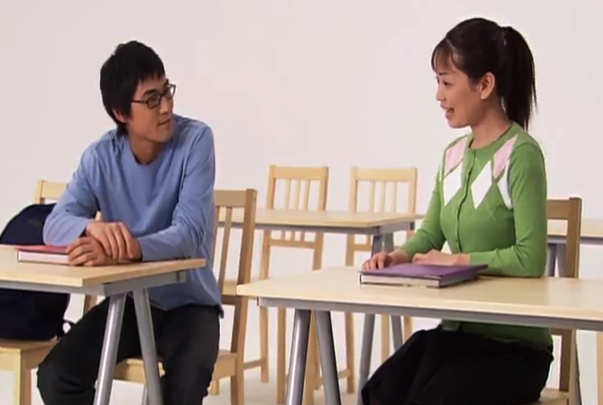 ずっと
べんきょうしました。
ほんとに
いいんですか。
それは、
よかったですね。
P217 ダイアローグ
きいてください。
14
P217 ダイアローグ
15
P217 ダイアローグ （じまく）
16
よむれんしゅう
17
P245 よむれんしゅう
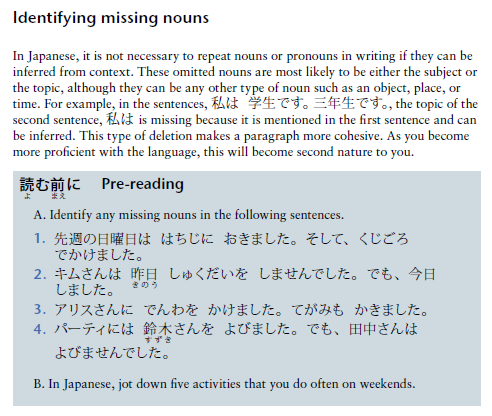 18
P246 よむれんしゅう
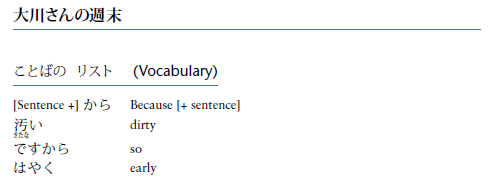 19
P246 よむれんしゅう
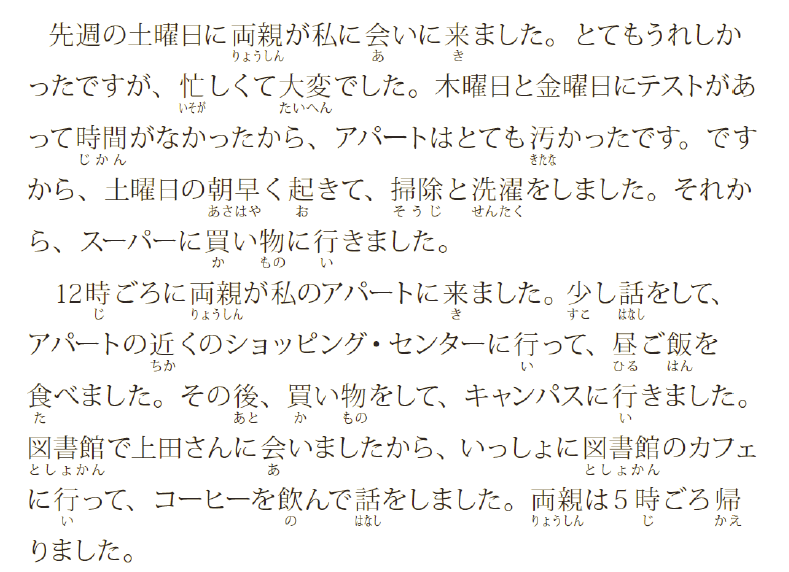 P246 よむれんしゅう
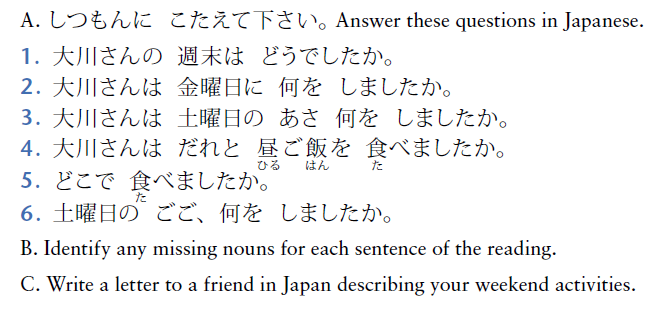 P246 よむれんしゅう
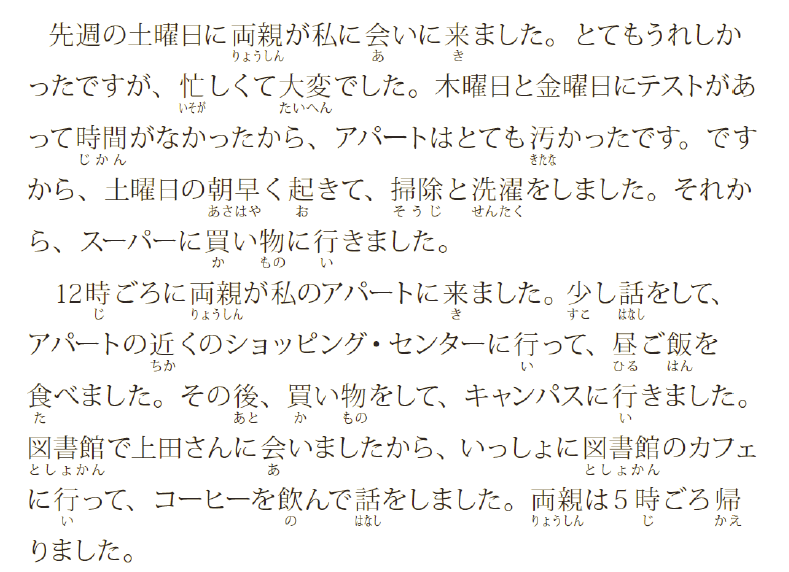 P246 よむれんしゅう
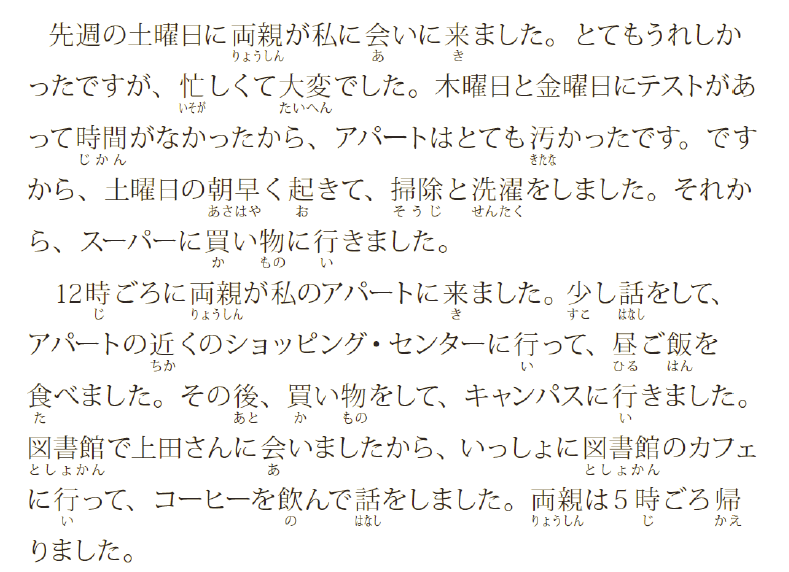 Supplementary Note
24
P240 Supplementary Note
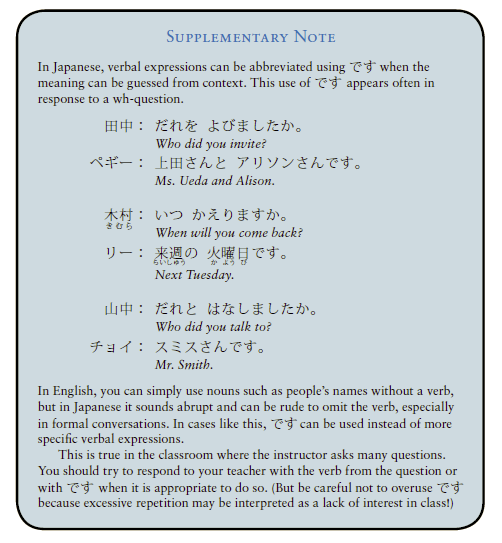 25
きくれんしゅう
26
P241 きくれんしゅう
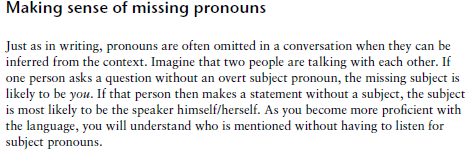 27
P241 きくれんしゅう
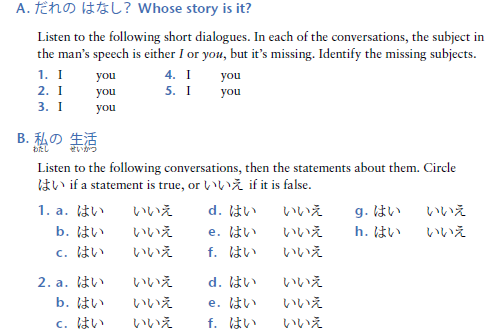 28